THE PROGRAM ROOTS: LUCC TO LCLUC
Reflections from B. L. Turner II
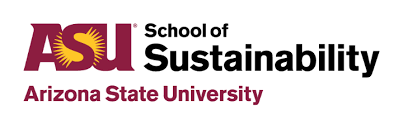 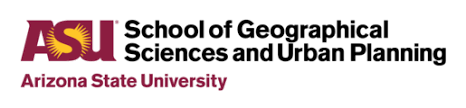 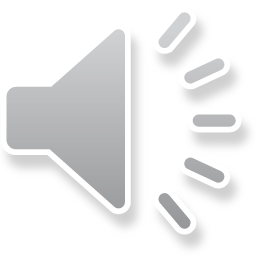 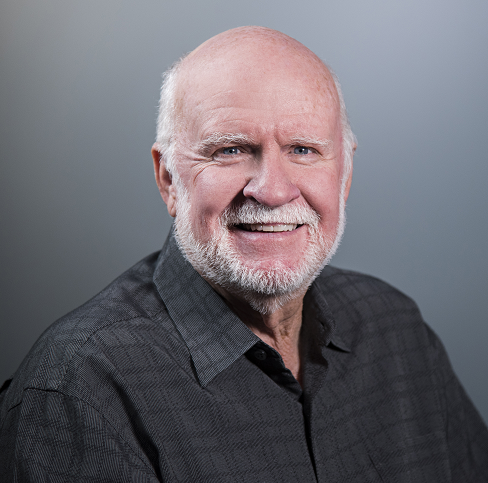 This is me.
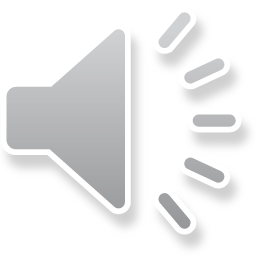 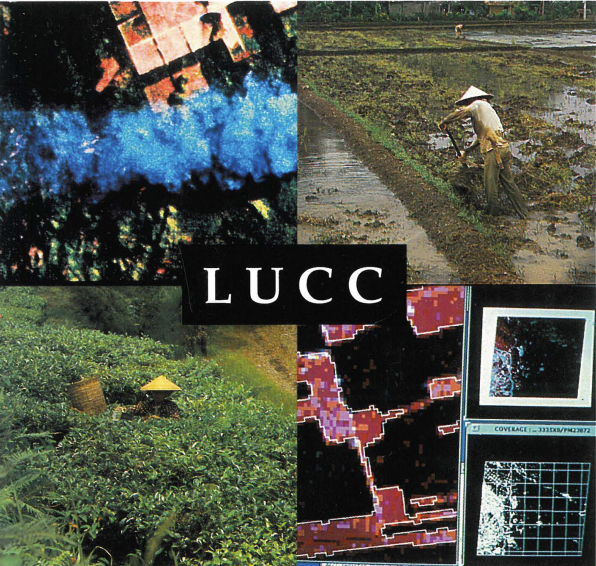 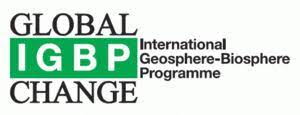 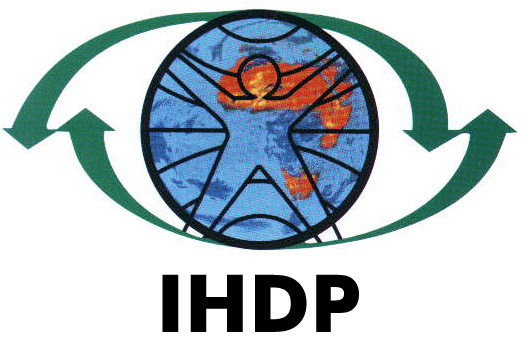 International Human Dimensions Programme
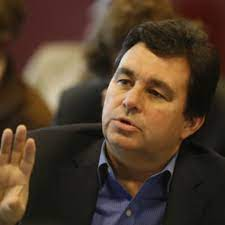 Need for basic science of land dynamics
Dave Skole
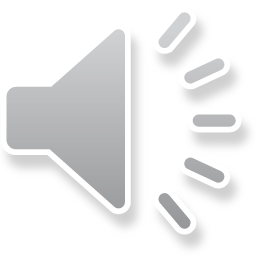 Social-Ecological/Environmental System
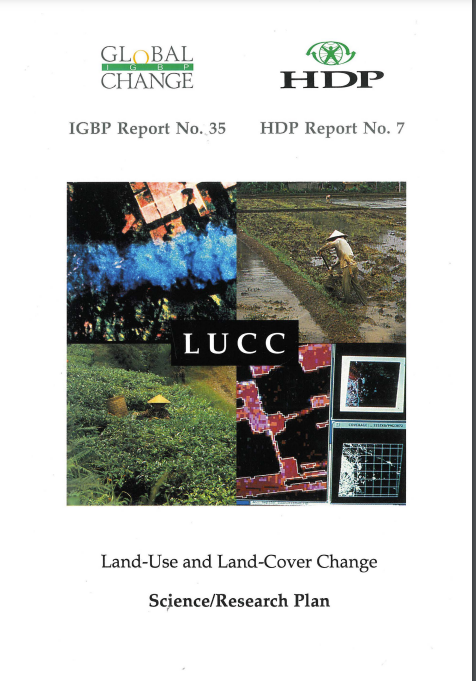 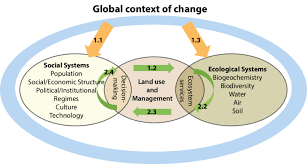 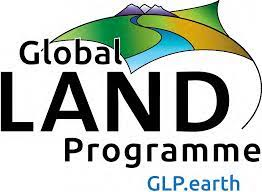 Science-based lens with aim to include all social science that might inform science.
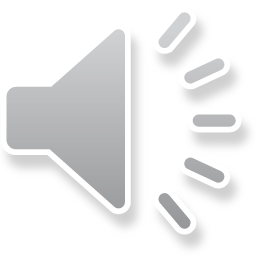 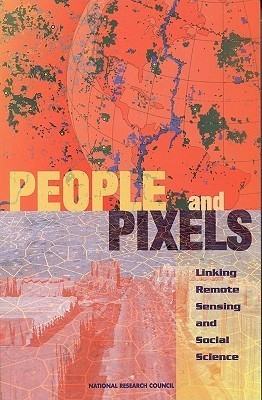 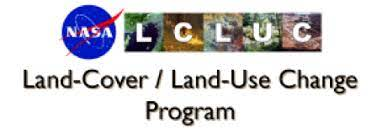 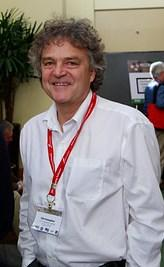 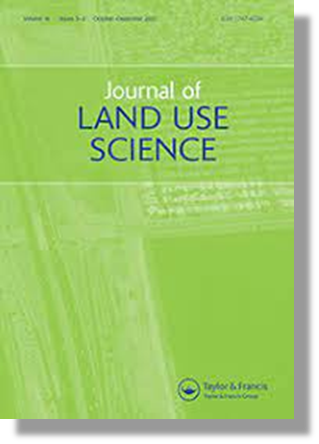 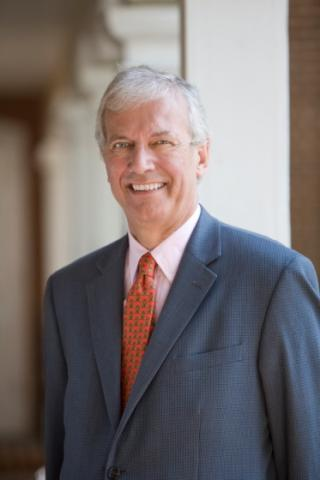 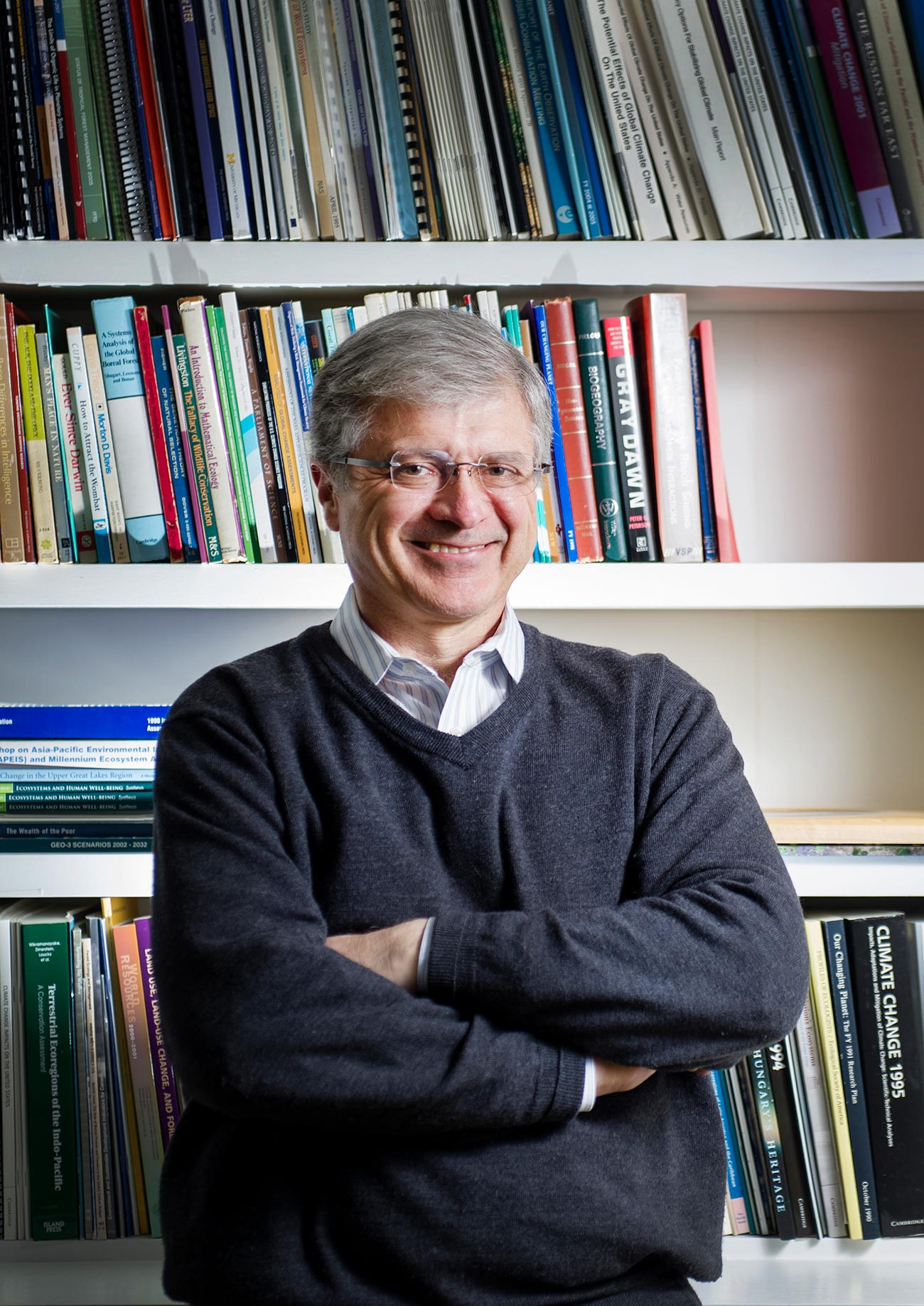 Chris Justice
John Townshend
Anthony Janetos
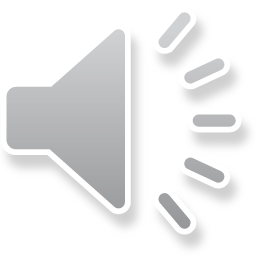 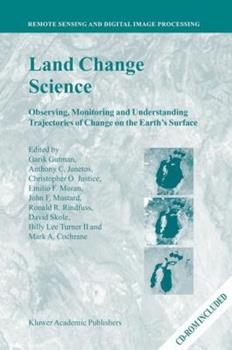 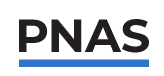 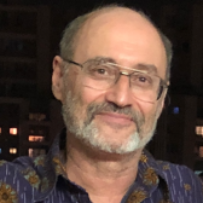 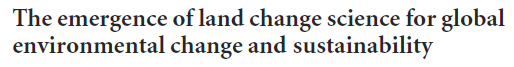 Garik
Gutman
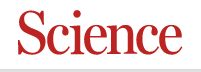 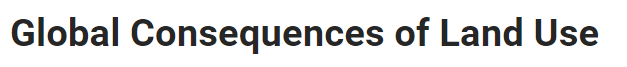 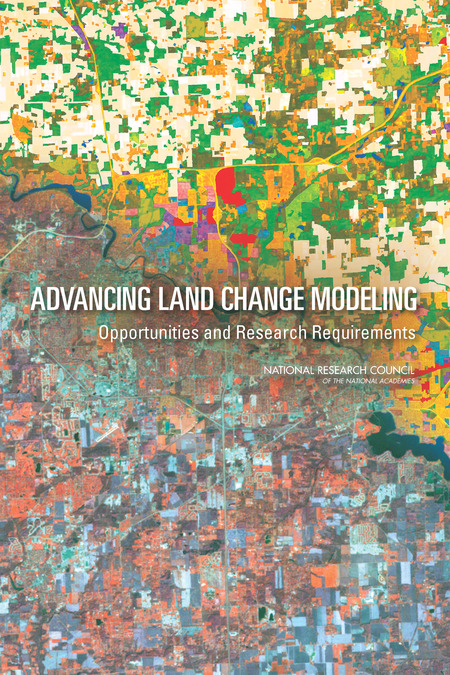 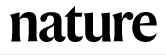 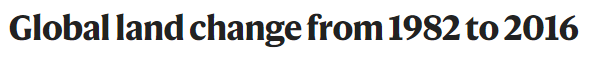 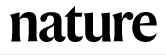 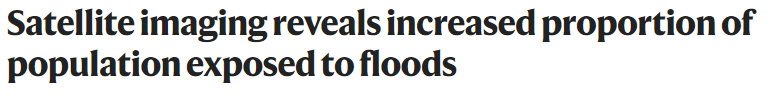 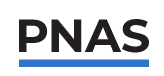 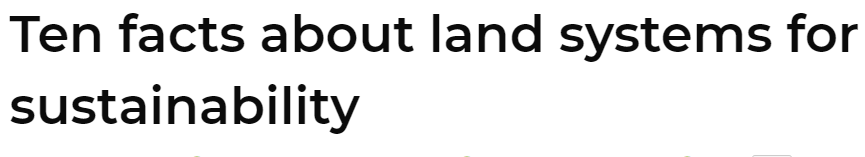 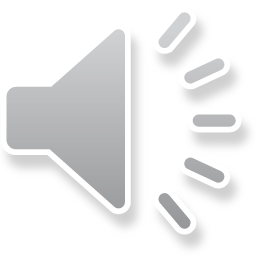 LCLUC Maintains 
A Strong Biophysical Interest
While Maintaining 
Social Science Interests
Issues Addressed in Recently Sponsored LCLUC Research

Outmigration
Societal conflict
Women’s health
Wildfire strategies
Property values
Narco trafficking
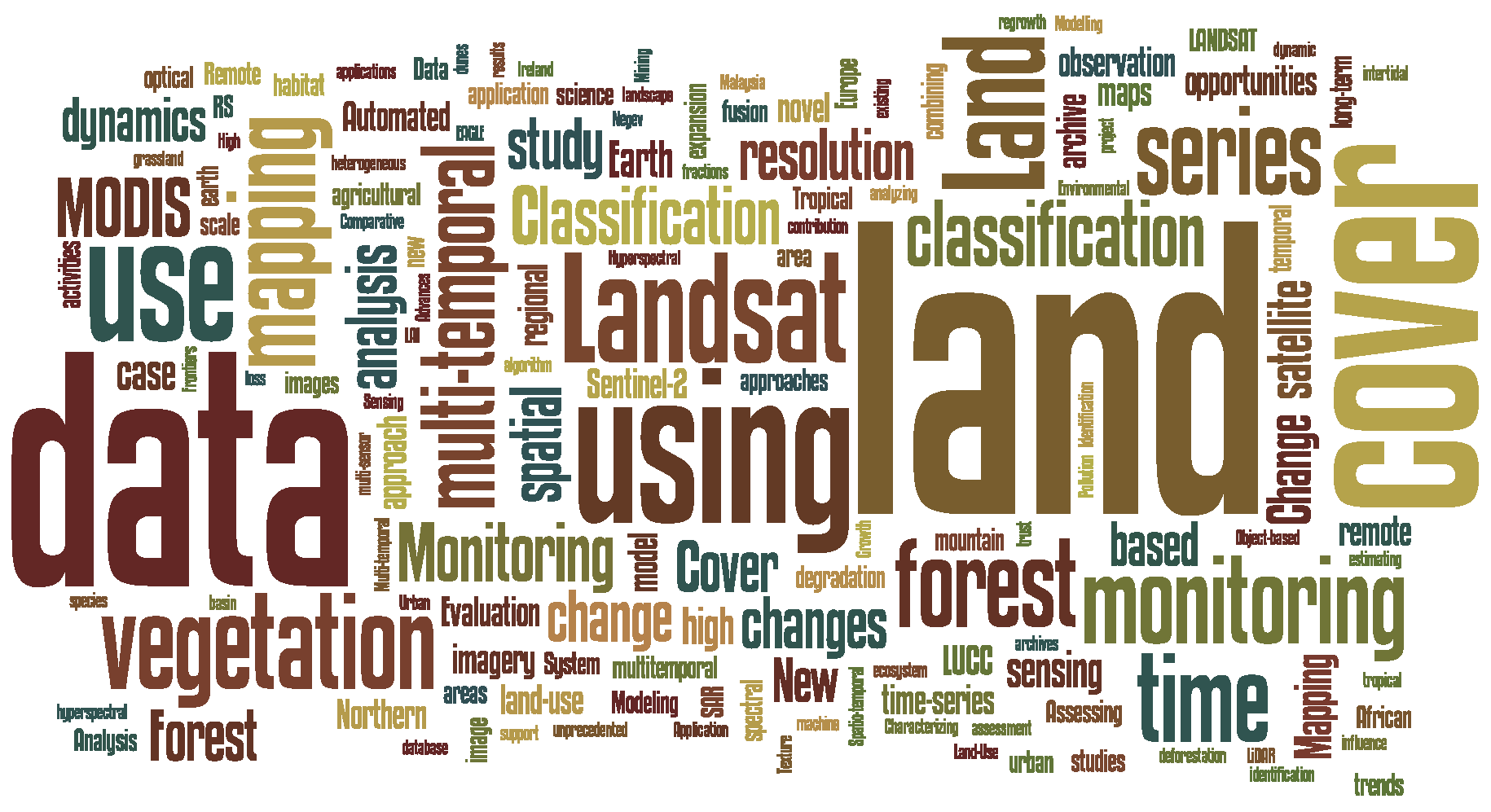 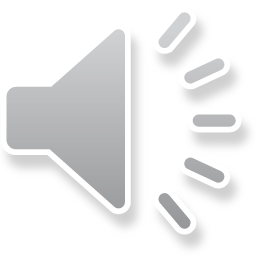 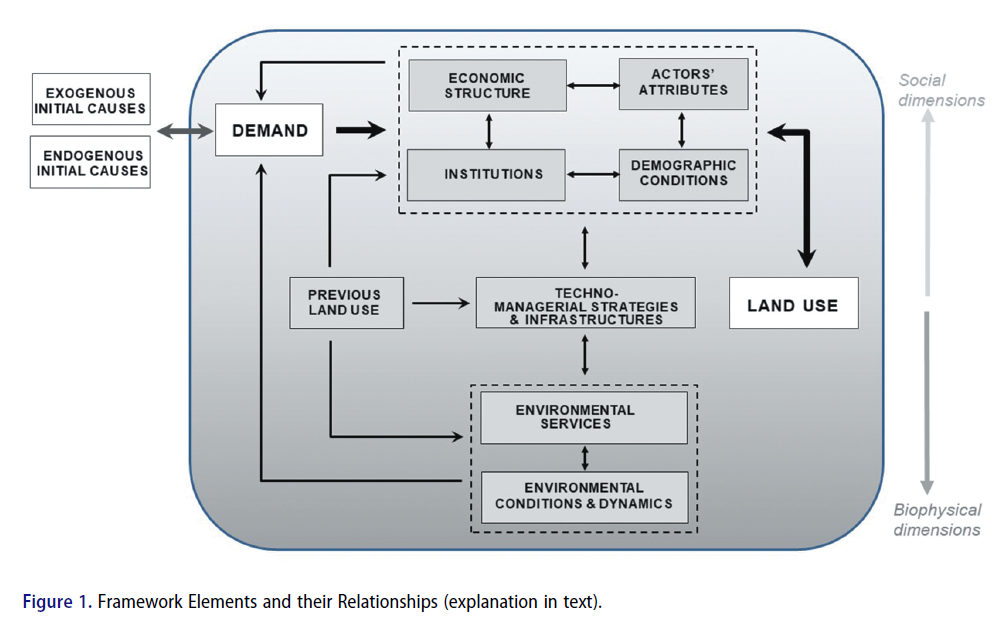 Turner et al. J Land Use Science 2021
Where do we stand on integrated understanding of land change? 
That is: social-environmental systems interactions.
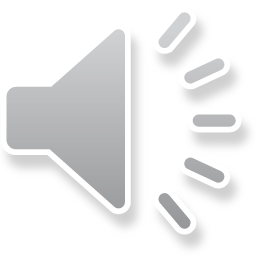 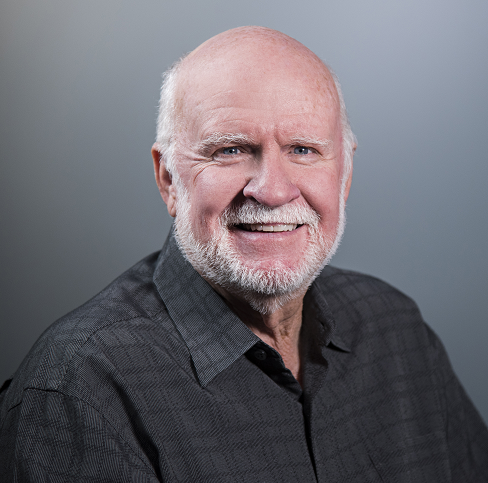 Thanks for your attention.

Congratulations LCLUC
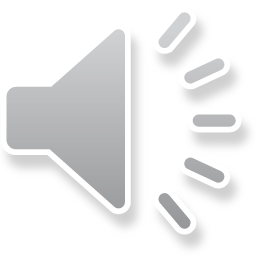